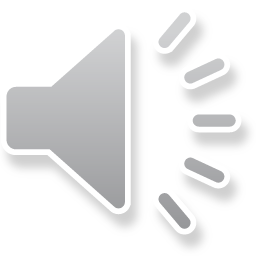 Bài 14: Ôn tập chủ đề cộng đồng địa phương
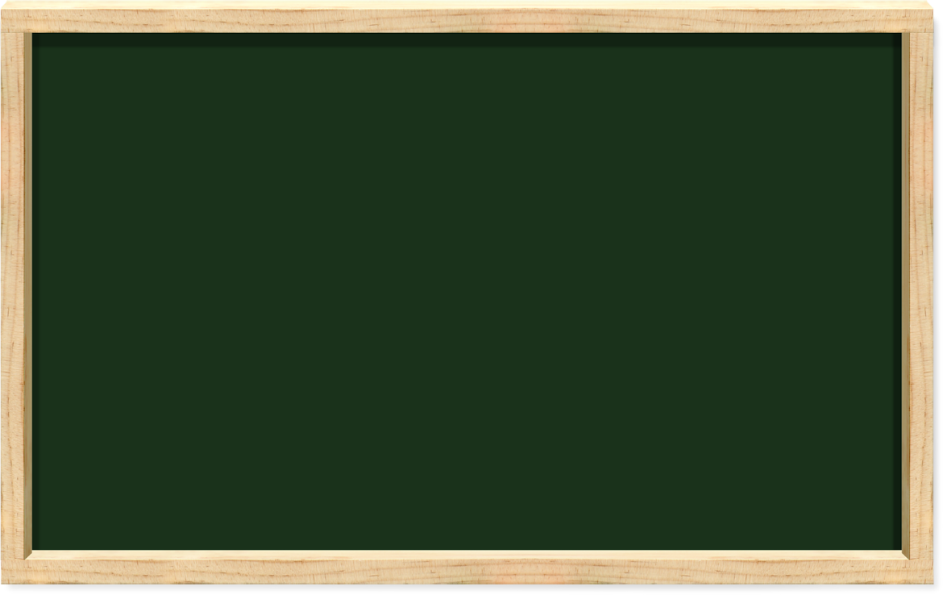 Tiết 1
Khởi động
Bài hát: Quê hương tươi đẹp
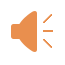 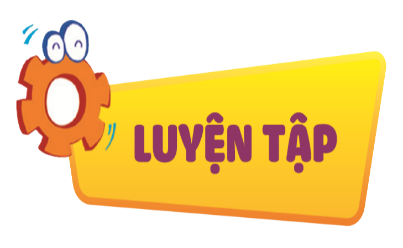 Em hãy sắp xếp những bức tranh đã sưu tầm theo
nội dung sau và giới thiệu về bức tranh em thích nhất.
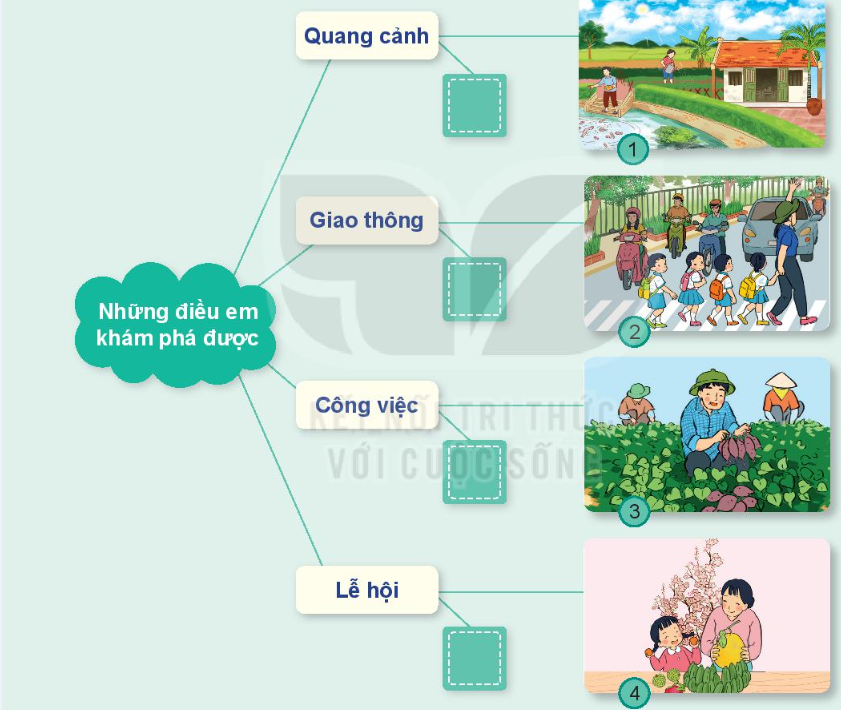 Quang cảnh các vùng miền
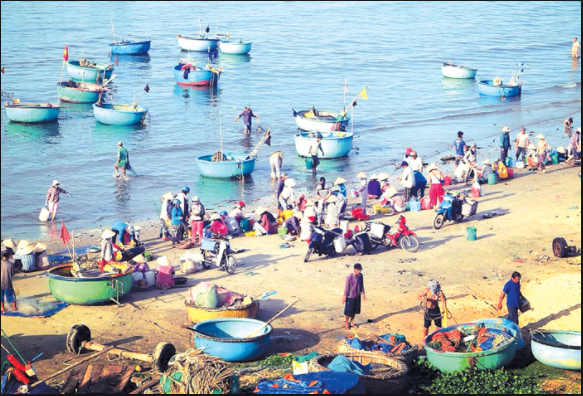 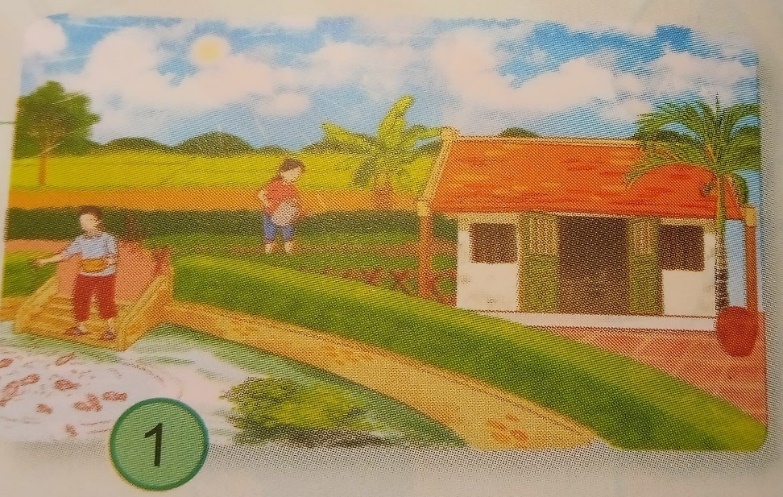 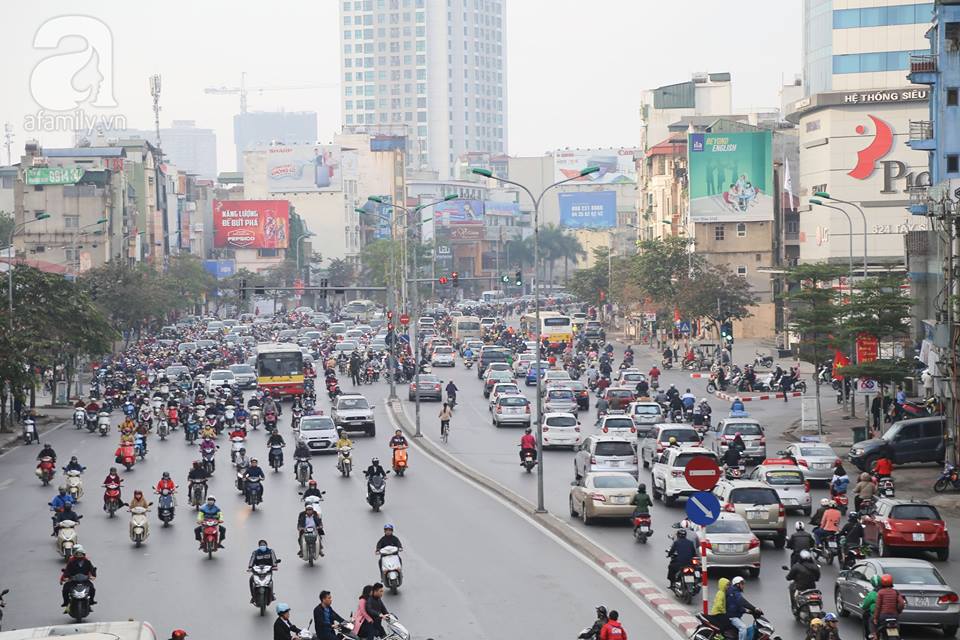 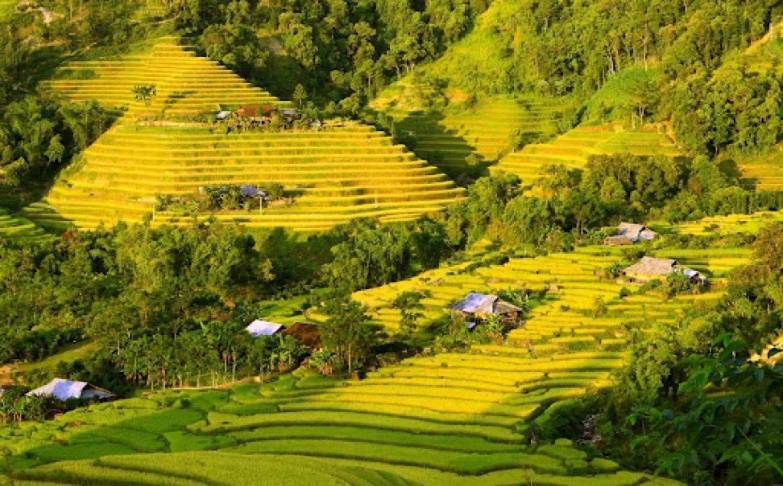 Một số hình ảnh giao thông
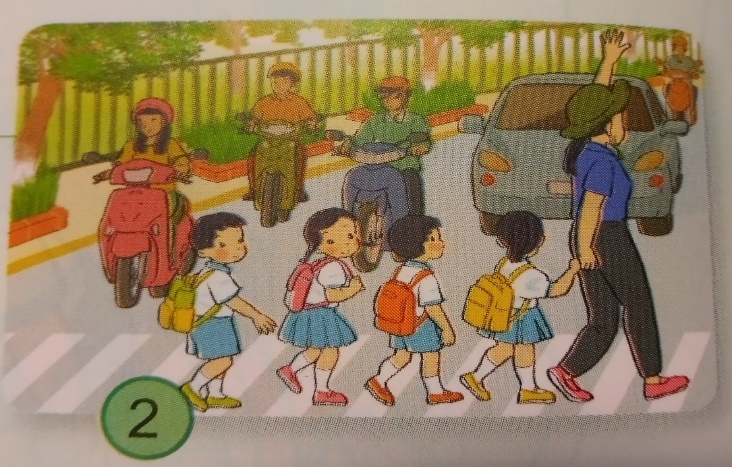 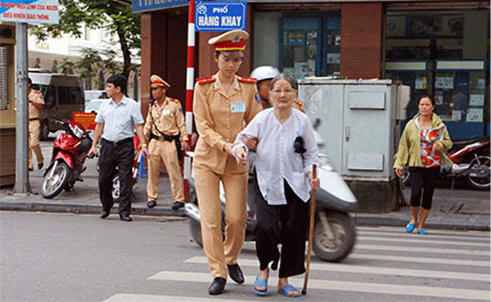 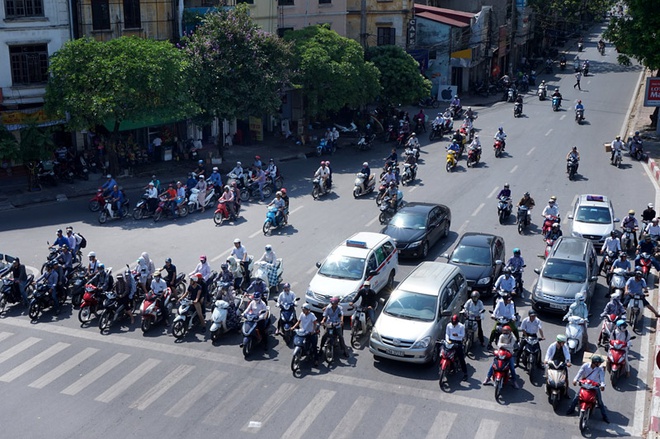 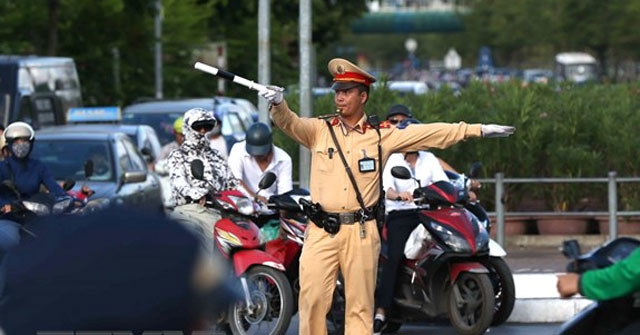 Một số hình ảnh về công việc
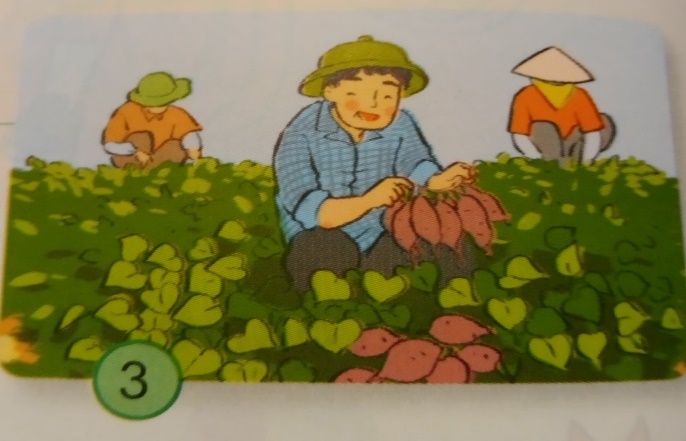 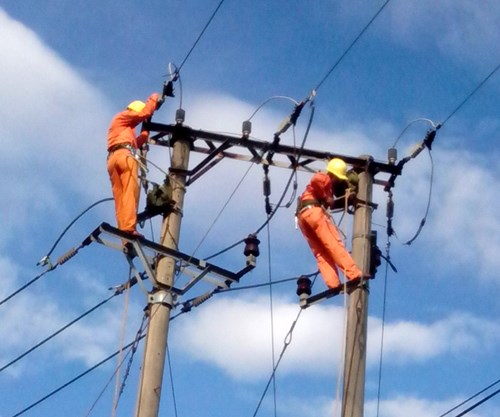 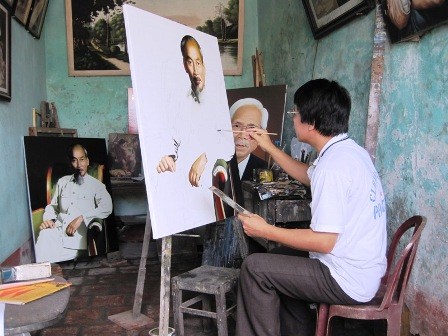 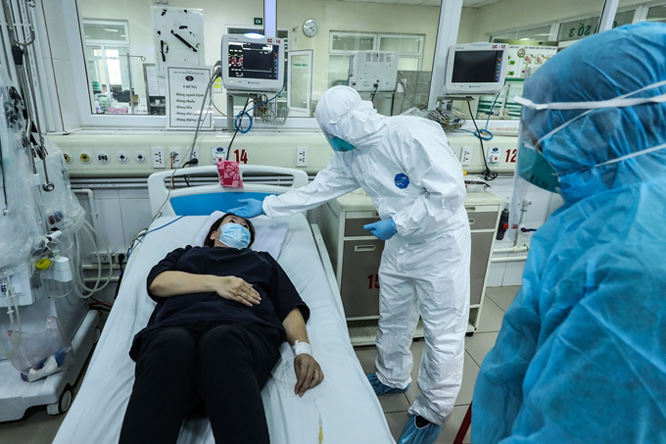 Một số hình ảnh về lễ hội
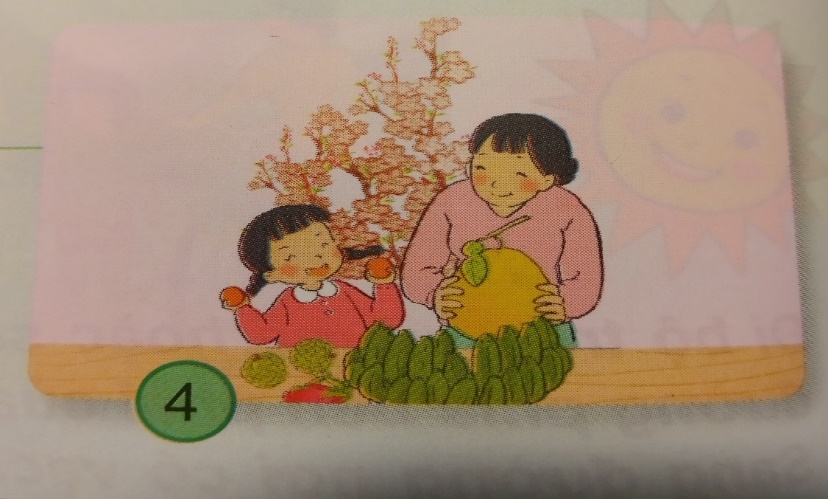 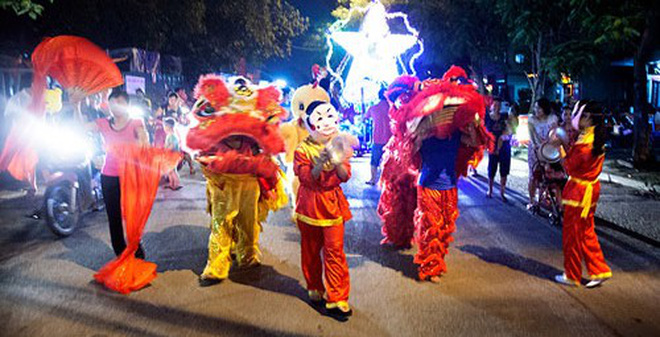 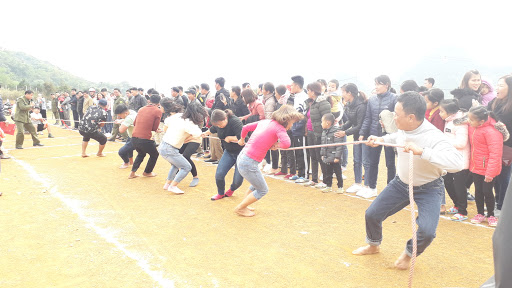 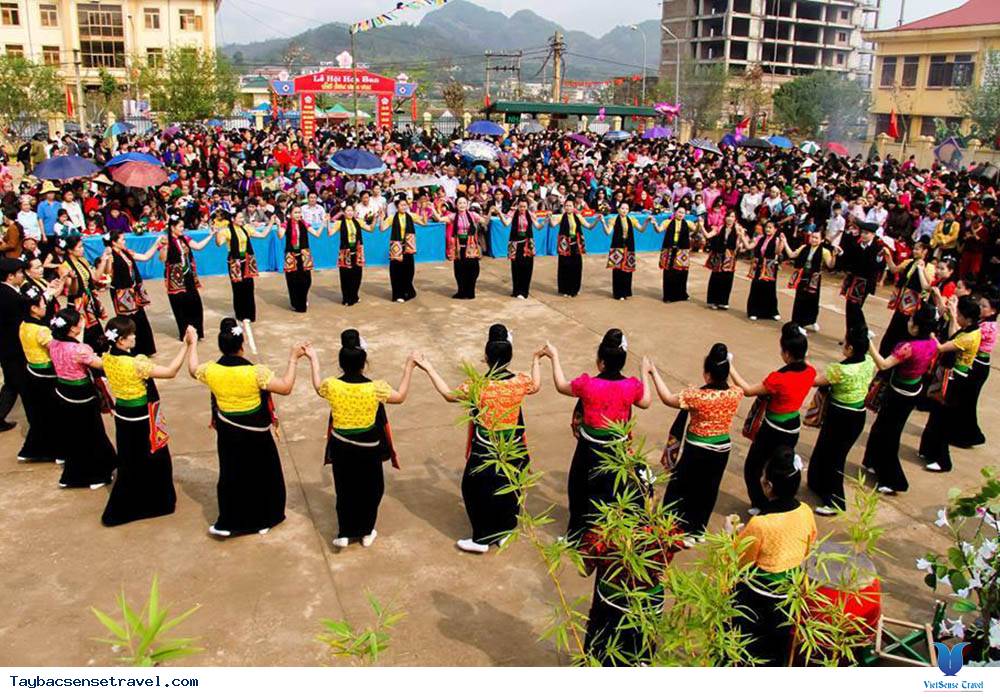 Trò chơi: Hỏi đáp về con người và công việc
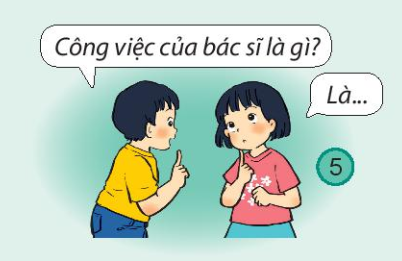